Jardim de infância de Castanheira do Vouga
Águeda
Nome Comum Melro Preto
Foto da espécie
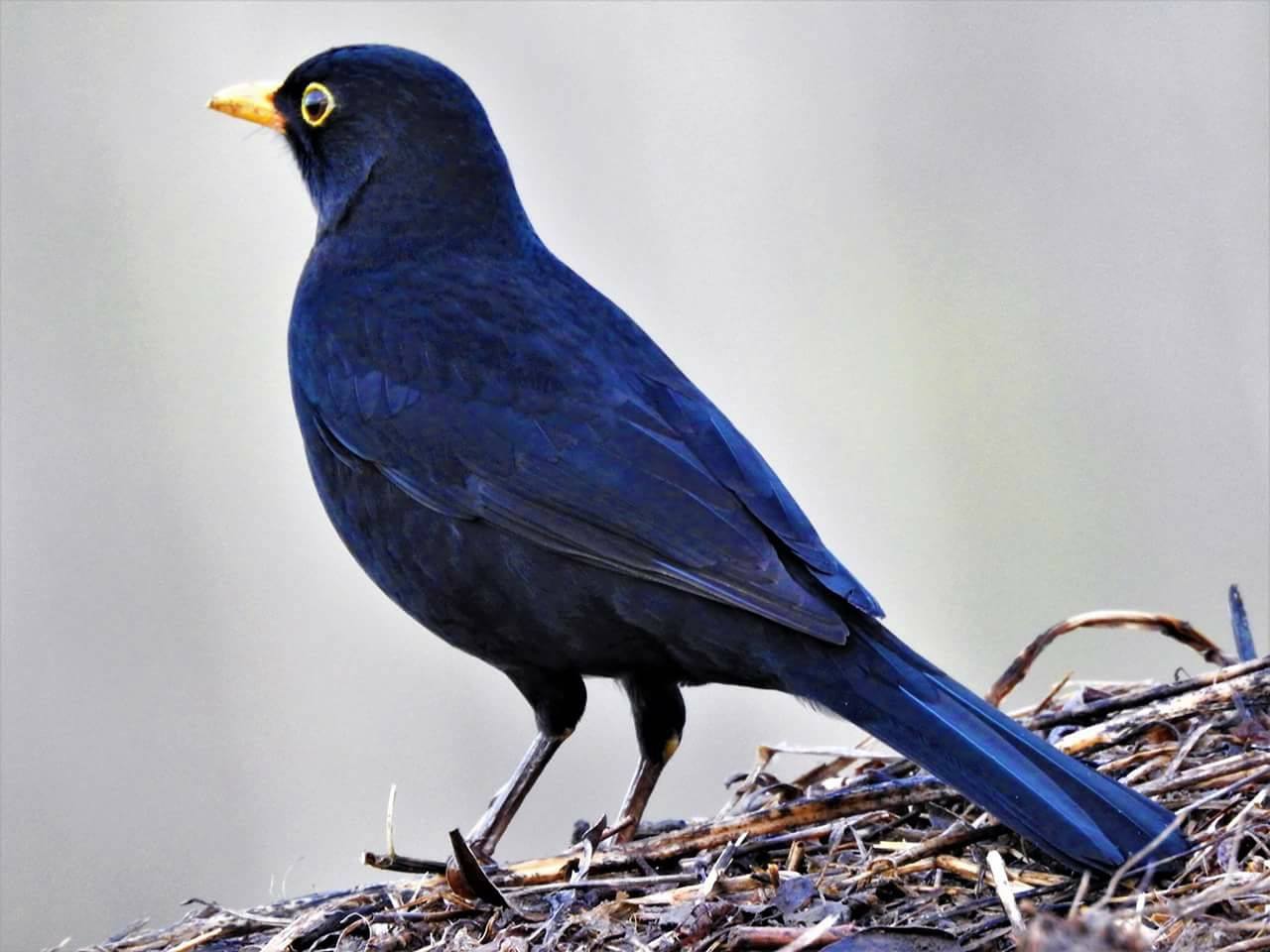 Nome científico  Turdus merula
Estatuto de conservação É uma espécie não ameaçada em Portugal.
Alimentação
Come muitos e variados insetos, vermes e frutos. Podem ainda comer pequenos peixes, tritões, girinos, lagartixas.
Distribuição Geográfica
O Melro-preto encontra-se distribuído por todo o País, pode ser observado em zonas que apresentem algum tipo de vegetação, inclusive em áreas urbanas.
Foto da espécie
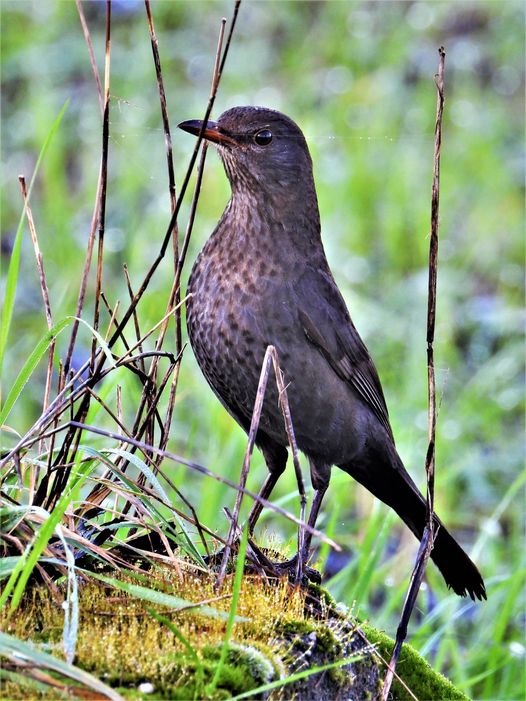 Ameaças/curiosidades 
O macho é completamente preto, com exceção do bico e à volta do olho que tem uma cor amarela, e faz vocalizações diferentes umas das outras.  a fêmea é de cor castanha. Faz os ninhos nos bosques e jardins, e o ninho tem forma de taça e constrói com ervas e lama. Faz o ninho em arvores que têm folha todo o ano como a laranjeira. Põe três a cinco ovos de cor verde-azulados salpicados com pequenas manchas vermelho-acastanhadas. Podem permanecer no seu território durante todo o ano se o clima não for muto frio e tenha alimento disponível durante o inverno. É ameaçado pelo gato doméstico, raposas e as aves de rapina.
Jardim de infância de Castanheira do Vouga
Águeda
Nome Comum Alvéola branca  e também conhecida como lavandeira
Foto da espécie
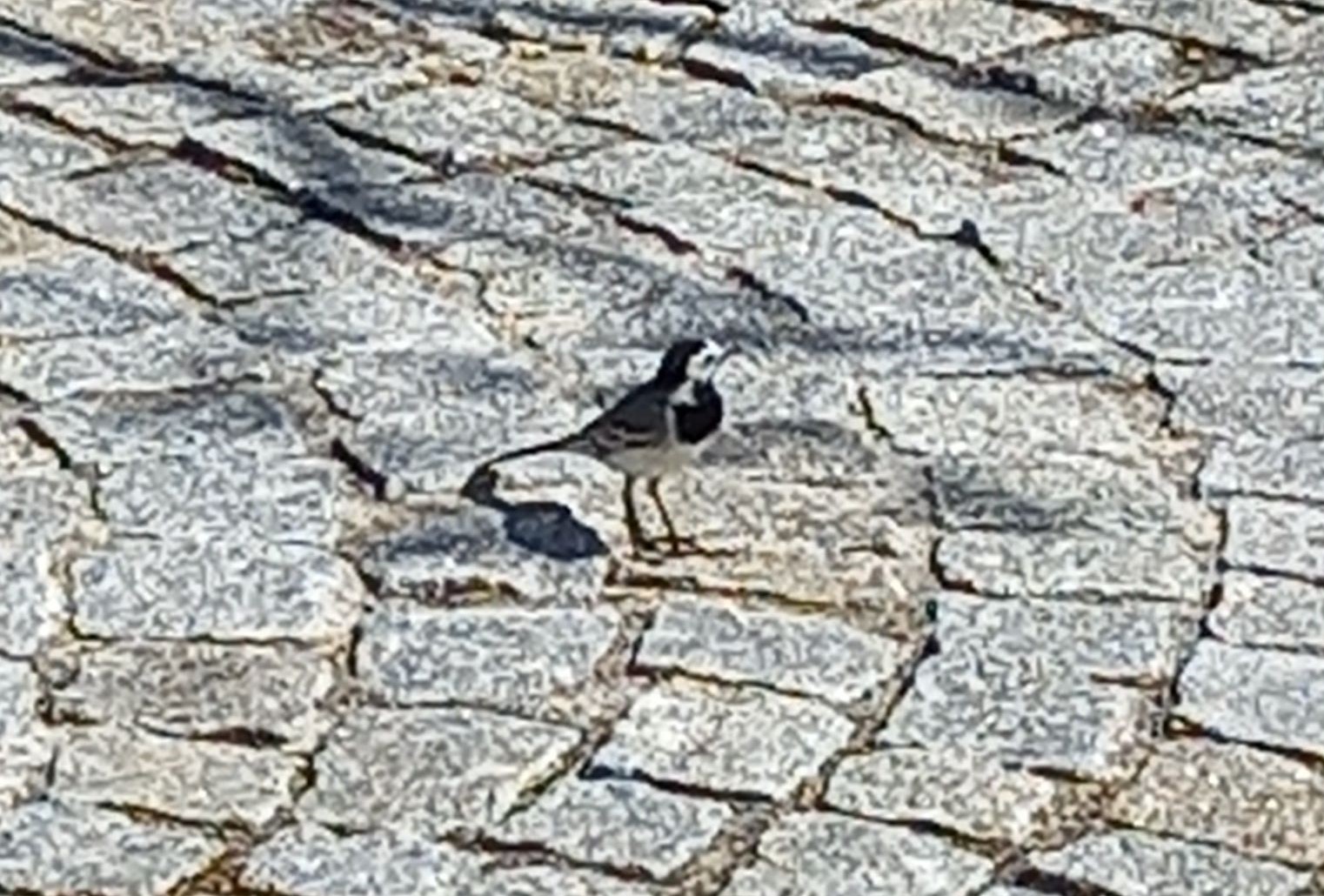 Nome científico Motacilla alba
Estatuto de conservação não existe problemas de desaparecer
Alimentação alimenta-se de invertebrados que capturam no solo, sobre a vegetação e de insetos na superfície da água ou a voar.
Distribuição Geográfica vive todo o ano em Portugal
Ameaças/curiosidades 
é uma ave pequena e elegante, vive no campo e adapta-se a áreas urbanas procurando alimento em zonas pavimentadas, tais como parques de estacionamento. As suas patas são altas e finas e mexe-se muito rápido, tem um bico fino. As suas penas são de cor cinza em cima e branca na parte debaixo, cara branca e pescoço preto. Gosta de andar no chão a debicar e baloiça a cauda preta e branca abana constantemente. Faz o ninho em buracos de paredes de casas de pedra ou outros buracos que encontre. A plumagem quando faz os ninhos muda e fica no peito com um babete preto que vai até ao queixo, no inverno esta mancha fica maior.
Foto da espécie
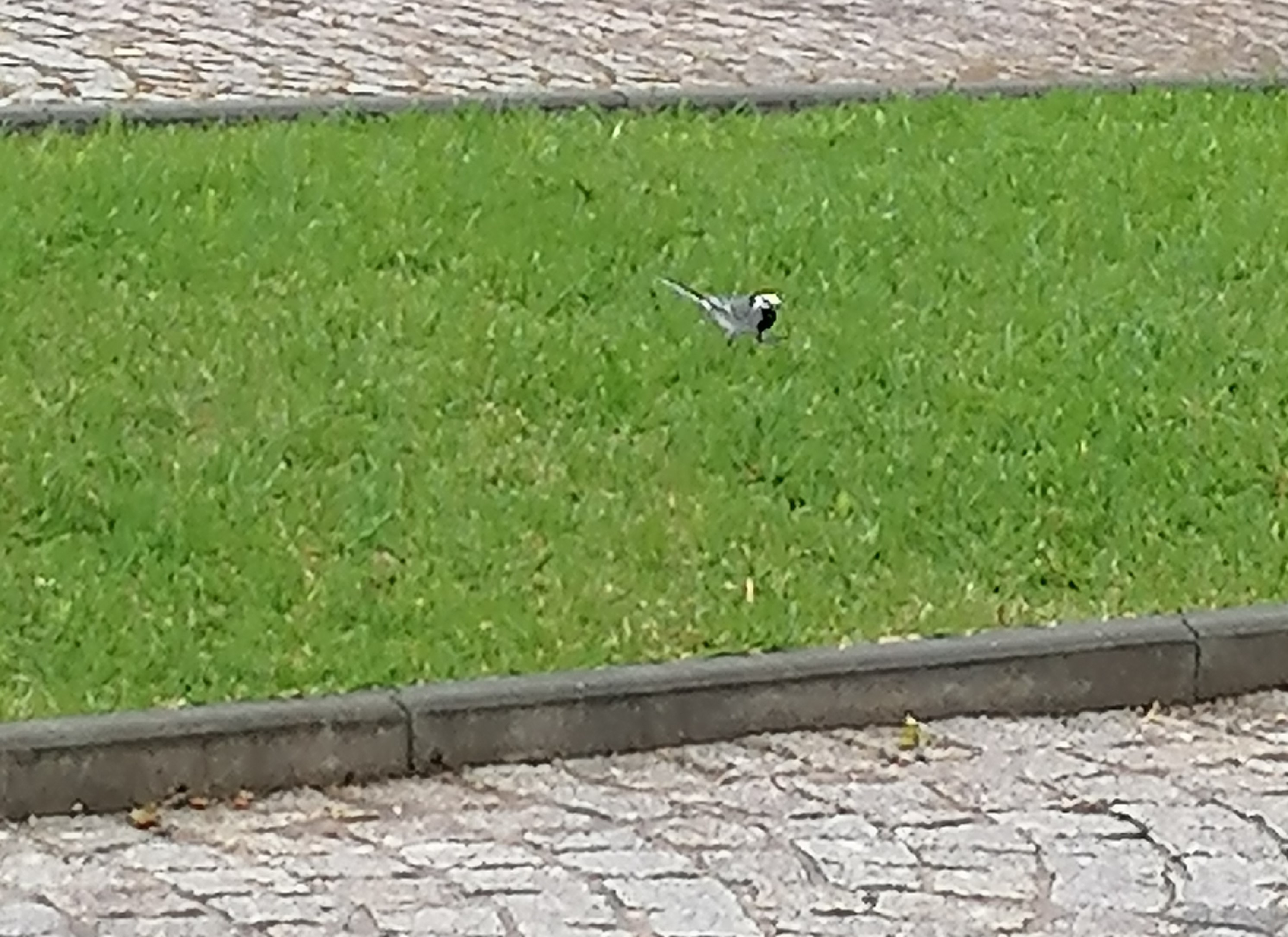 Jardim de infância de Castanheira do Vouga
Águeda
Nome Comum O pisco-de-peito-ruivo também chamado em alguns locais de  pintarroxo, papo-ruivo ou papo-roxo
Foto da espécie
Nome científico Erithacus rubecula
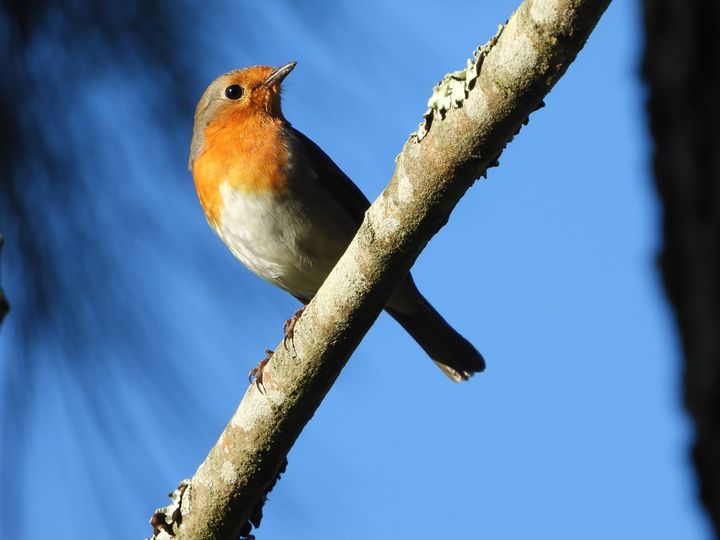 Estatuto de conservação não existe problemas de desaparecer mas são frequentemente capturadas em armadilhas para serem vendidas como petiscos em cafés e restaurantes ou para serem mantidas em cativeiro.
Alimentação alimenta-se de Insetos, aranhas, minhocas e caracóis. No outono e no inverno come bagas e outros frutos.
Distribuição Geográfica em Portugal e podem ser avistados durante todo o ano, tanto em bosques como em jardins e parques urbanos. No sul do país encontram-se mais no outono e inverno, e no norte são mais comuns na primavera e verão.
Foto da espécie
Ameaças/curiosidades 
é uma pequena ave que se reconhece facilmente pela mancha alaranjada que tem no peito. É uma ave de canto melodioso e que está sempre a cantar.
Fazem os ninhos em buracos no solo, muros, por entre raízes de árvores velhas e no interior de casas abandonadas ou noutros locais em que a entrada do ninho fique escondida. O ninho é grande, feito com folhas secas, musgo, ervas e pequenas folhas, e por dentro com material mais fofinho que encontra. Põe 4 a 6 ovos brancos ou ligeiramente azulados, com um número variável de pequenas manchas avermelhadas.
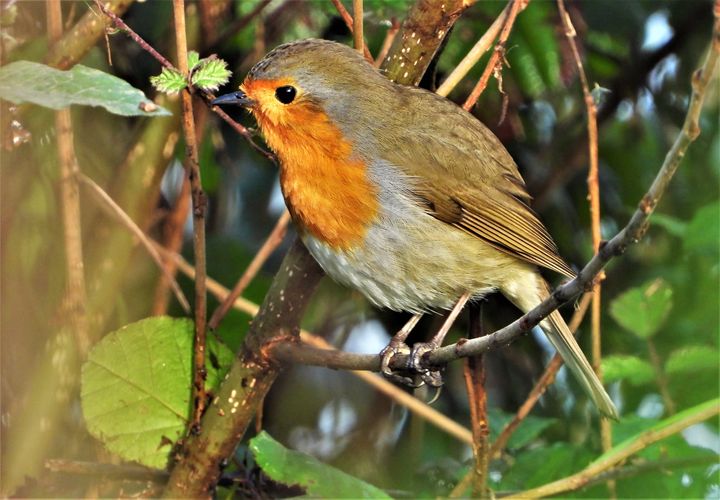